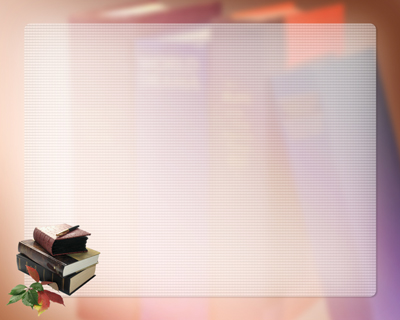 МУНИЦИПАЛЬНОЕ ОБЩЕОБРАЗОВАТЕЛЬНОЕ БЮДЖЕТНОЕ УЧРЕЖДЕНИЕ СРЕДНЯЯ ОБЩЕОБРАЗОВАТЕЛЬНАЯ ШКОЛА №12
Творческий отчёт 6 «В» класса
Часть 3
г. Благовещенск          Амурская область2014 г.
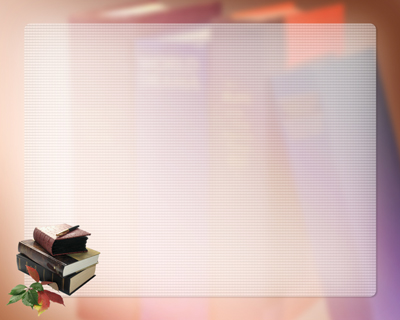 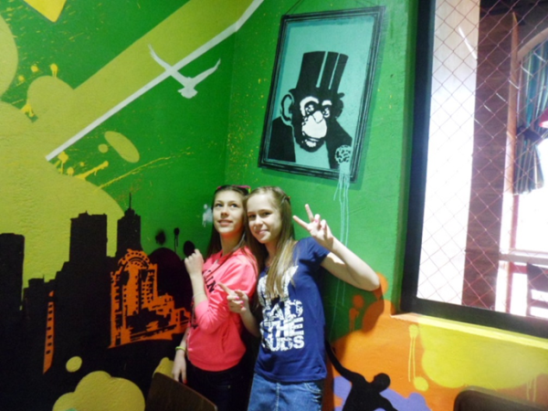 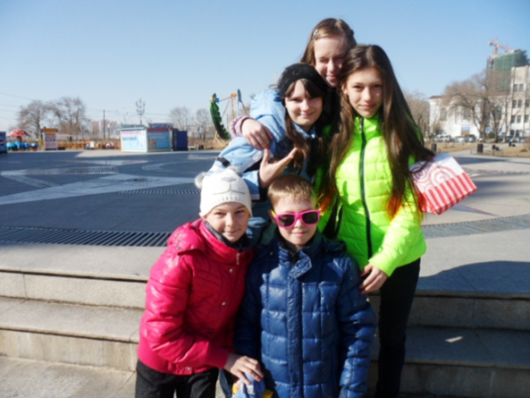 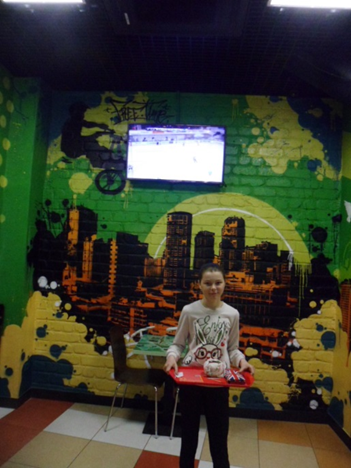 Ура! Каникулы!
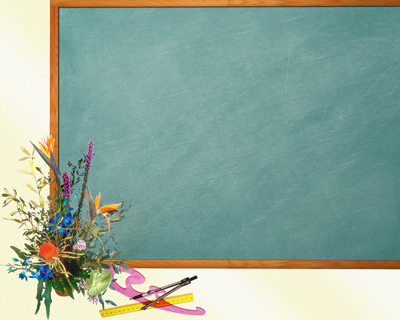 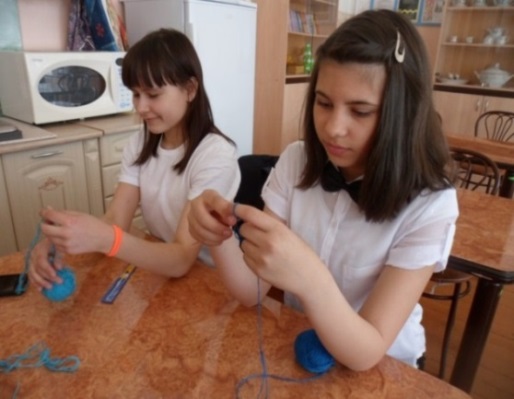 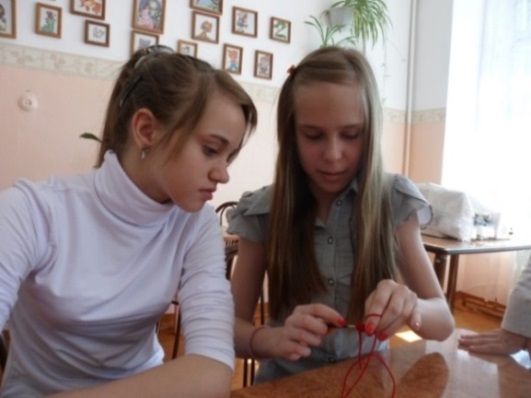 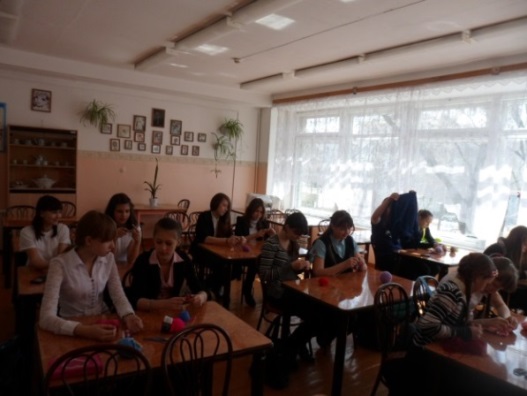 На уроках.
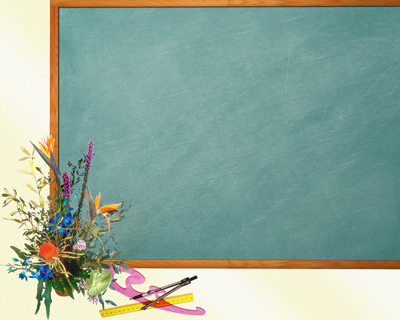 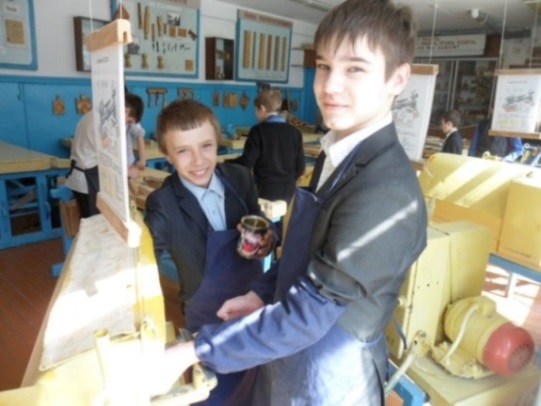 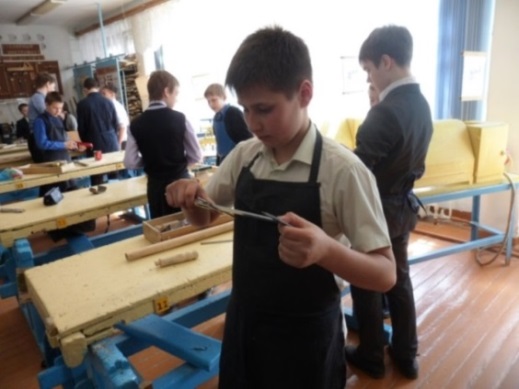 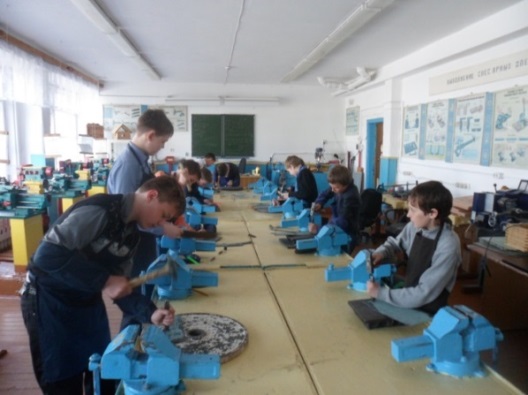 На уроках.
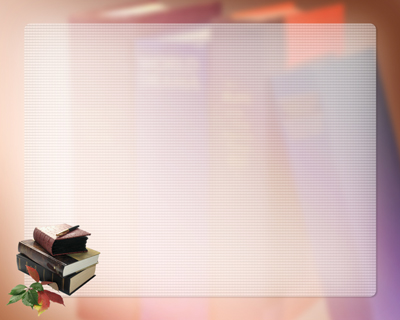 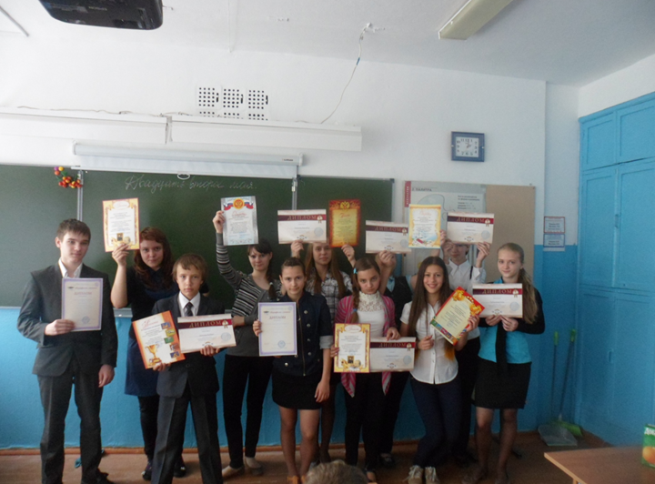 Мы гордимся нашими достижениями. Наш учебный год закончился.
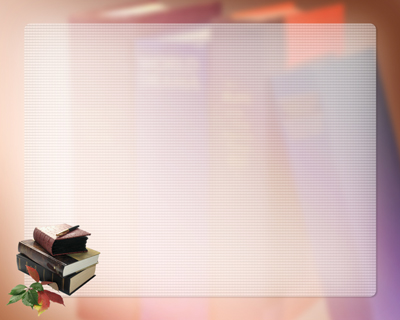 Презентацию подготовила 
классный руководитель 6 «В»             
      МОБУ СОШ  № 12 
г. Благовещенска
Устинова Валентина Ивановна